Val d’Anniviers
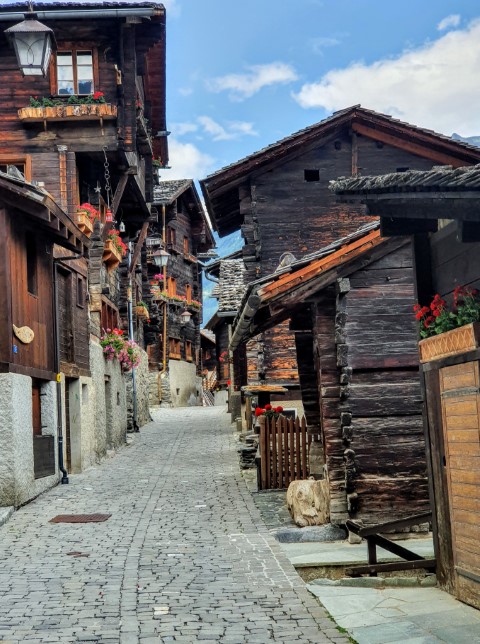 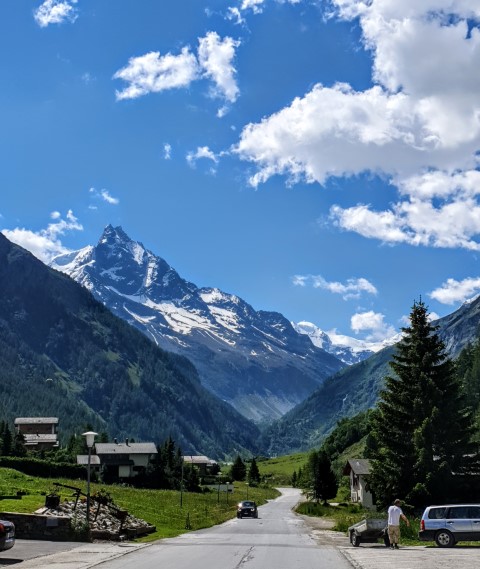 - Grimentz

 - Zinal
Ins Val d'Anniviers muss man reinschauen. Schon die gut ausgebaute Bergstrasse oben an der Schlucht macht Freude, und dann erst, wenn sich plötzlich die Schneeberge hinten im Tal zeigen.

Das malerische Walliser Dorf Grimentz auf 1564m Höhe gehört zur Gemeinde Anniviers im gleichnamigen Tal. 

Ein Dorfrundgang offenbart den ganzen Charme des Dorfes, dessen Zentrum das Burgerhaus aus dem Jahre 1550 ist. In seinem Keller reift ein weisslicher Gletscherwein in alten Lärchenfässern heran, eine Weinspezialität.
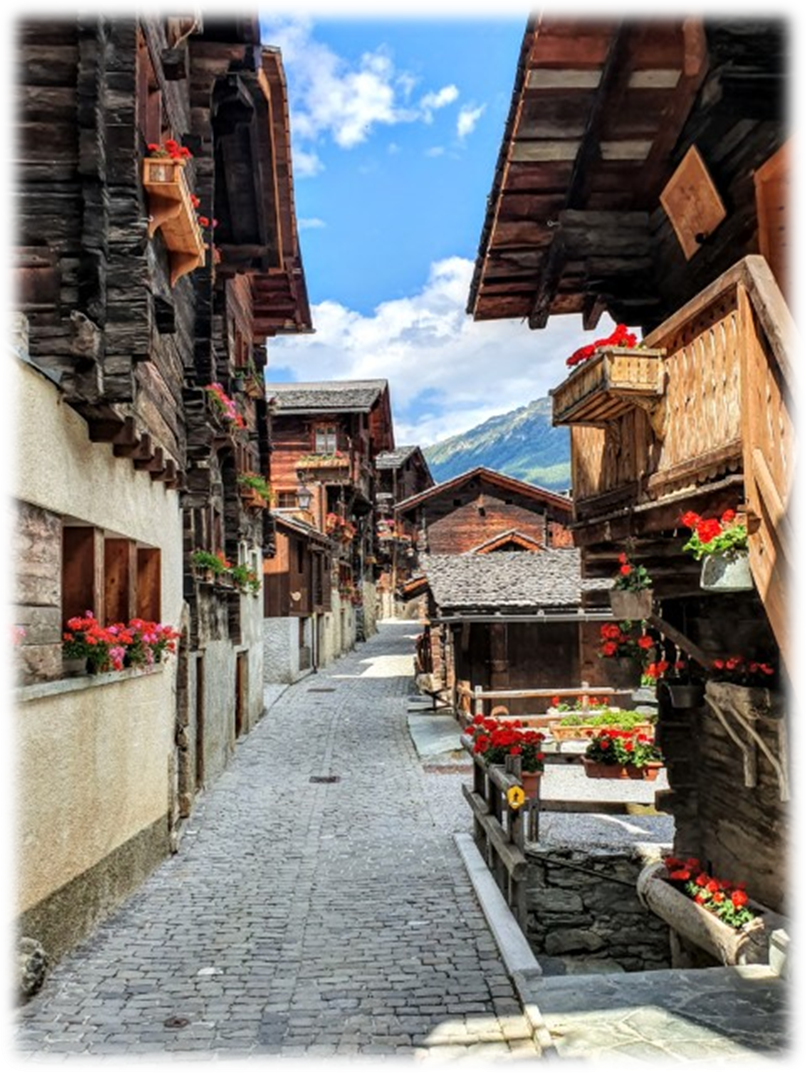 Der Bummel durch dieses Dorf bildet den Höhepunkt des Besuchs im Val d'Anniviers. Die autofreie, enge Hauptgasse ist gesäumt von sonnenverbrannten Holzhäusern, geschmückt mit hunderten von feurigroten Geranien.
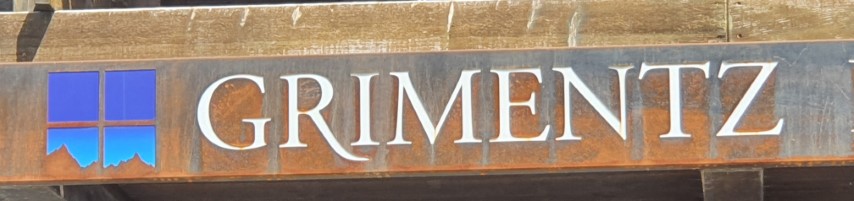 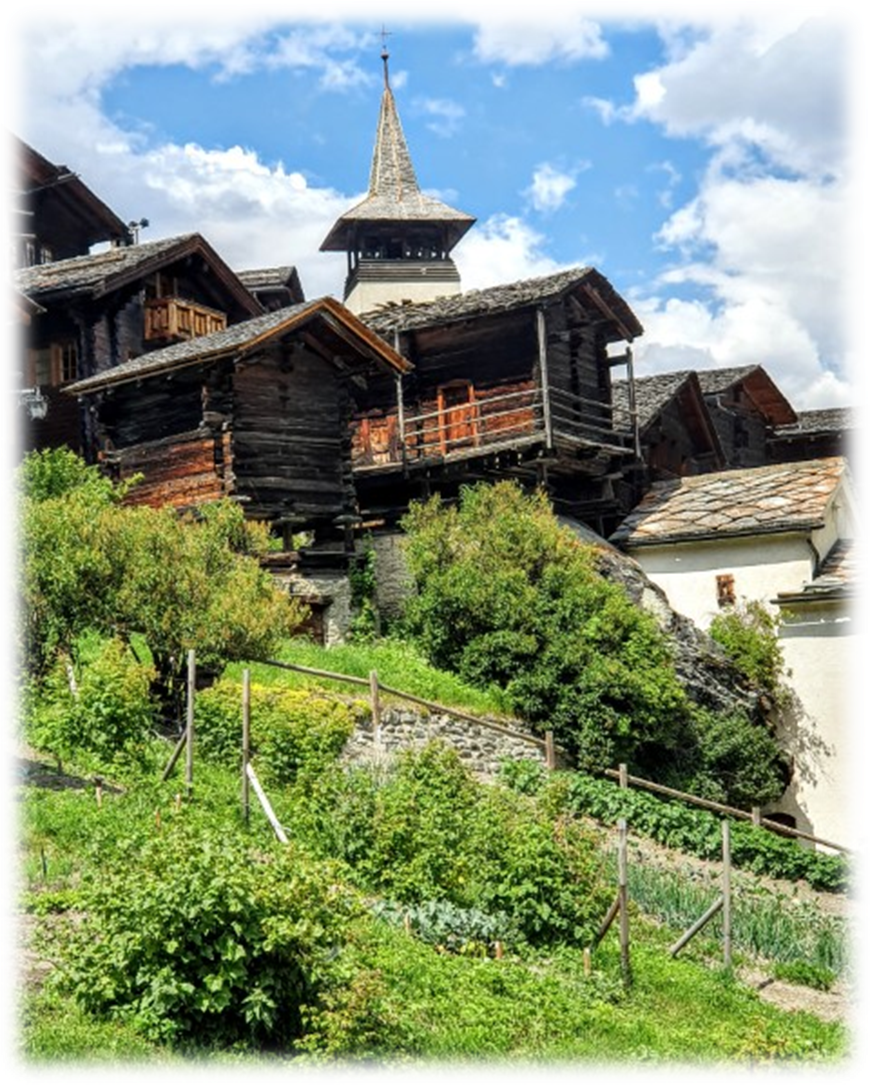 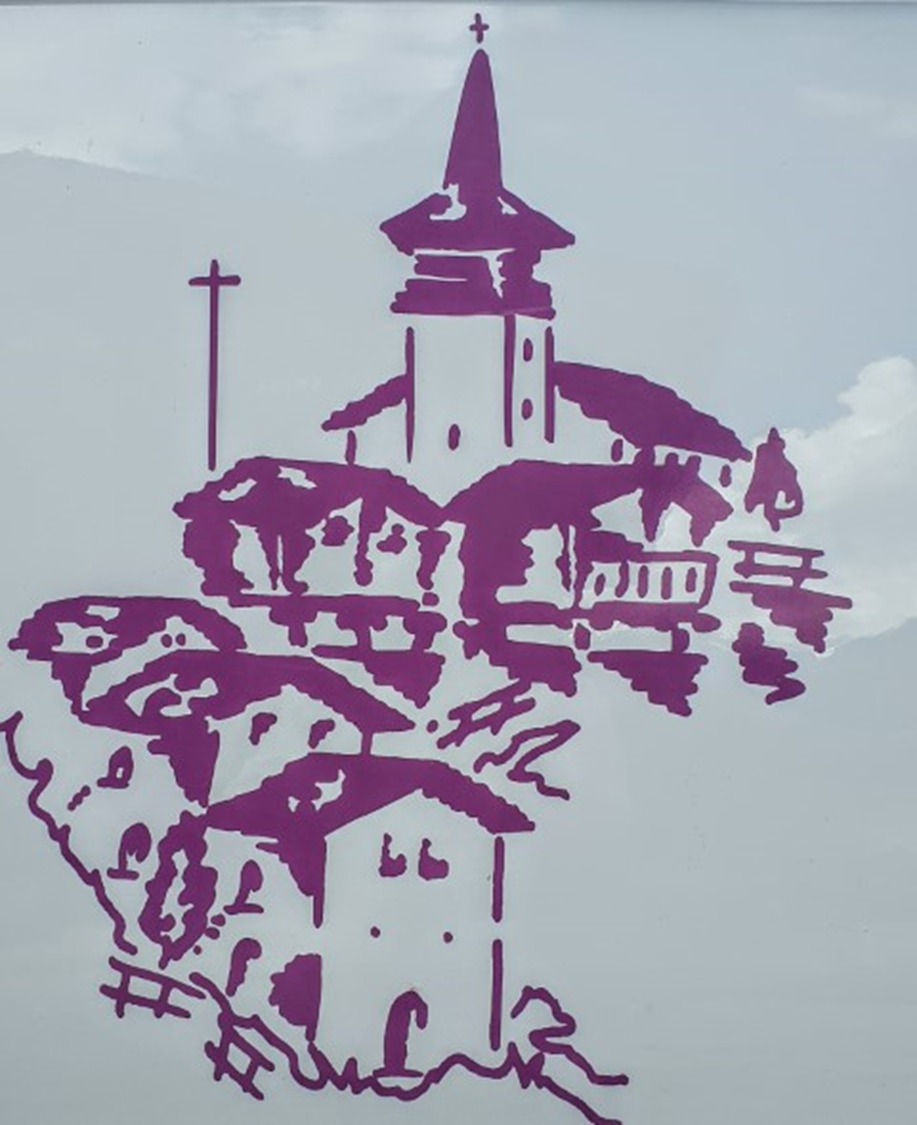 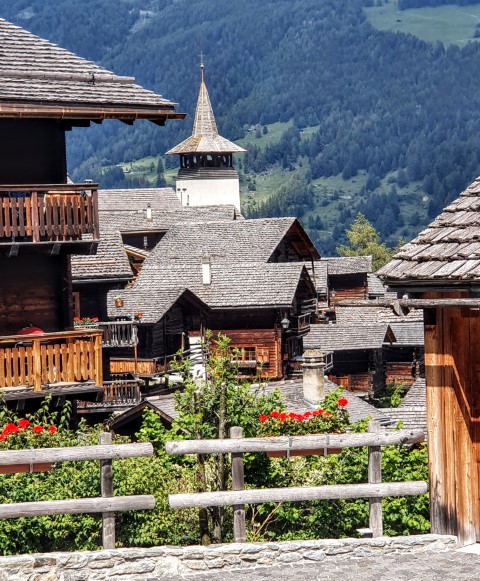 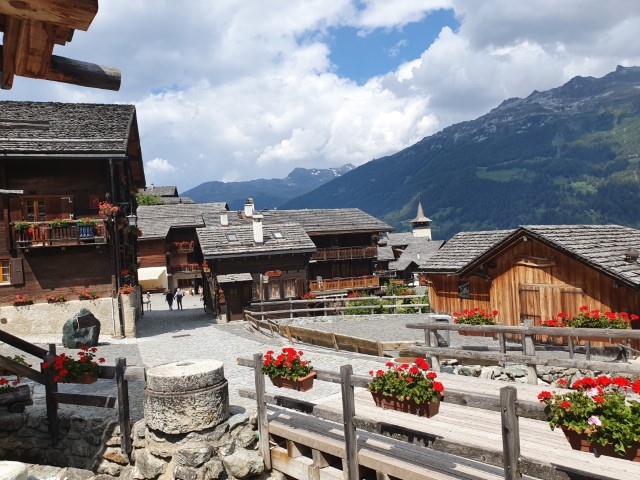 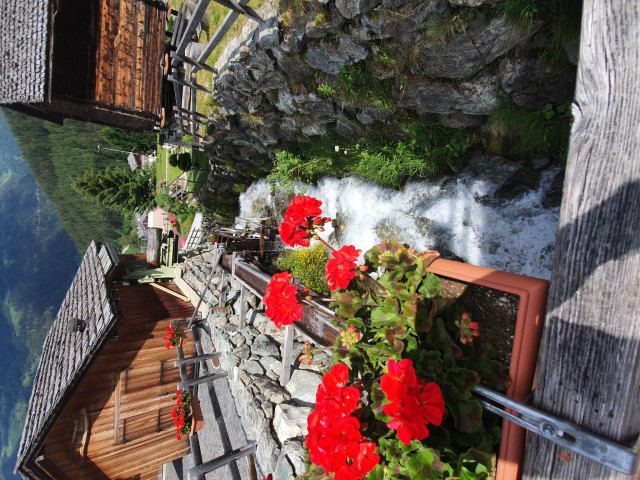 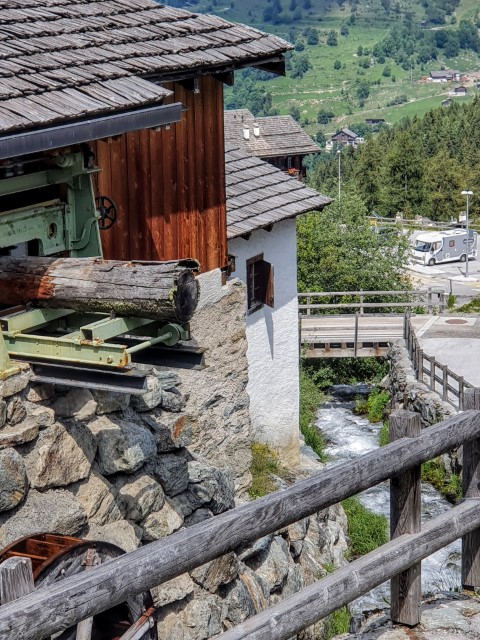 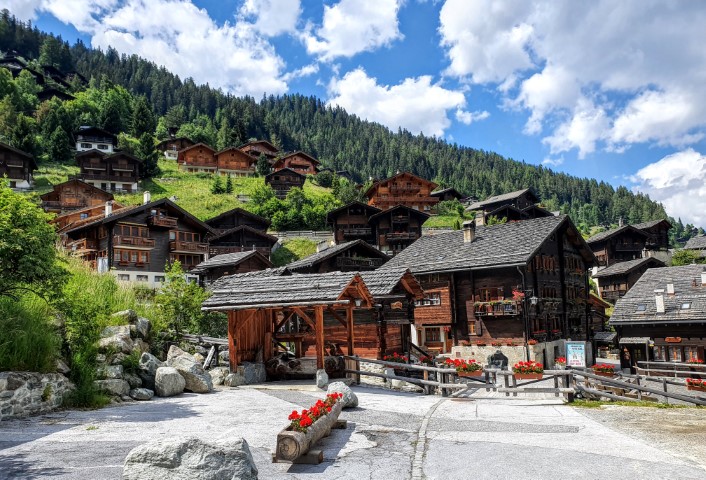 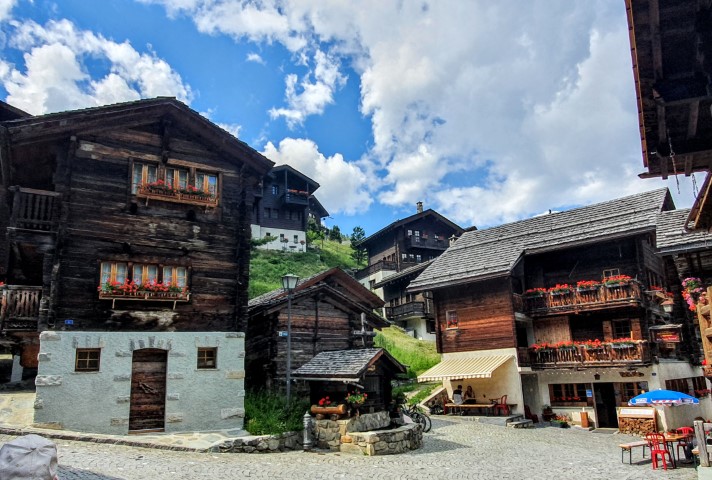 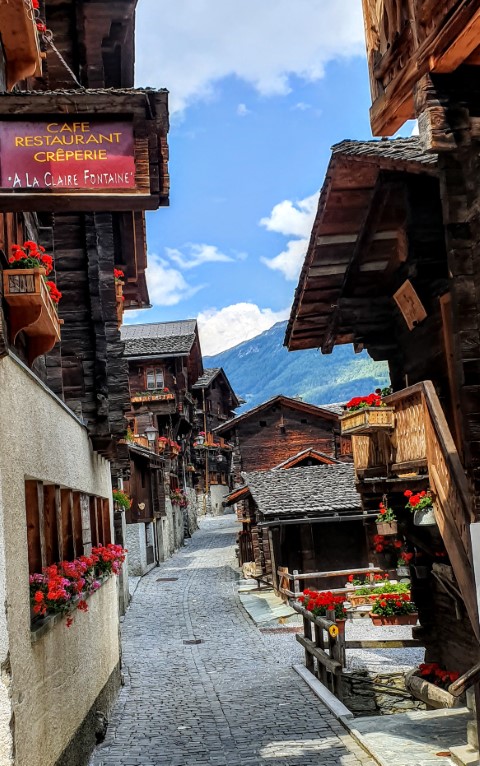 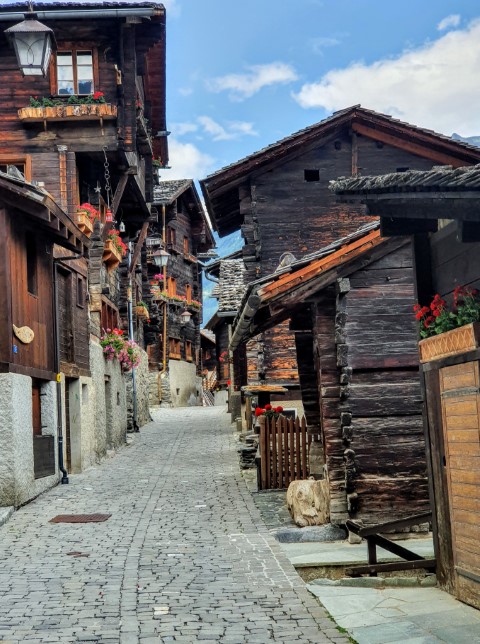 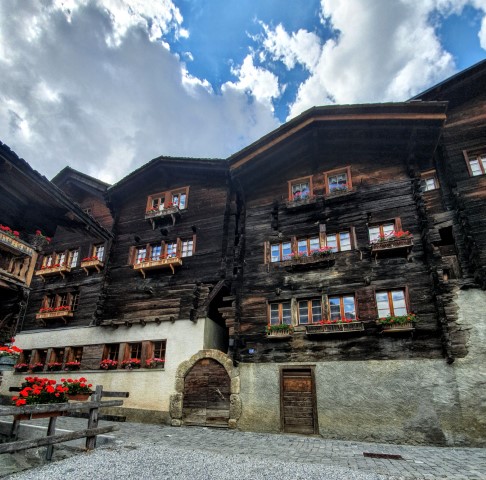 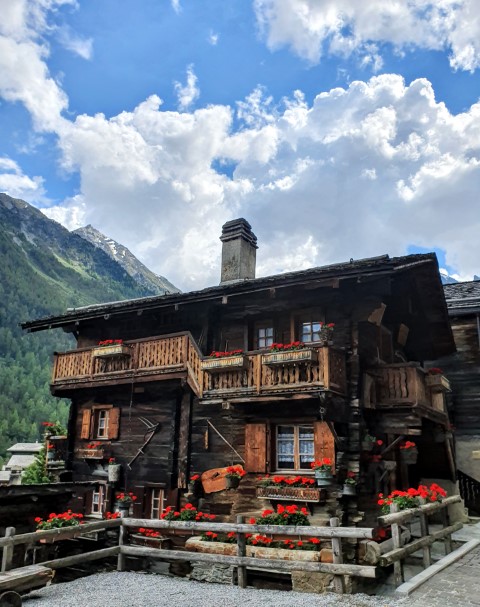 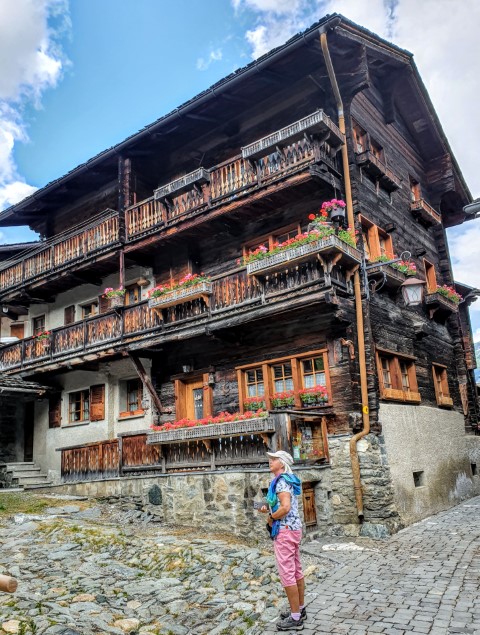 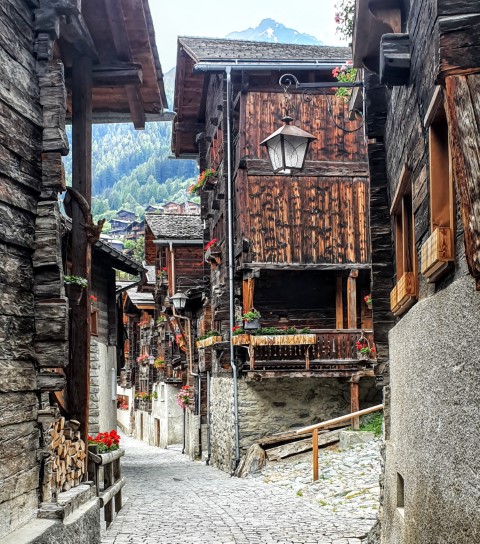 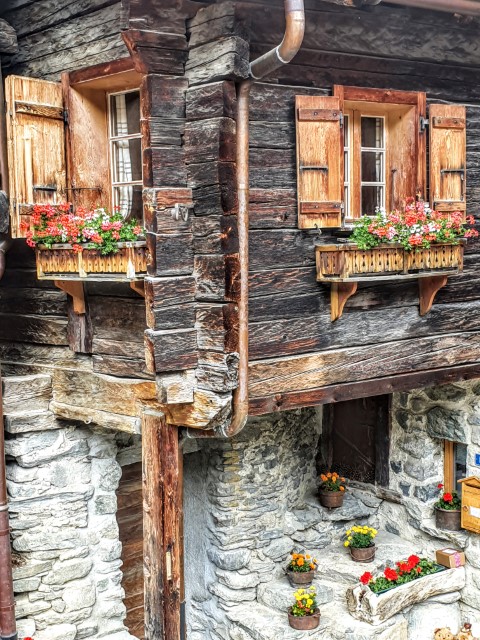 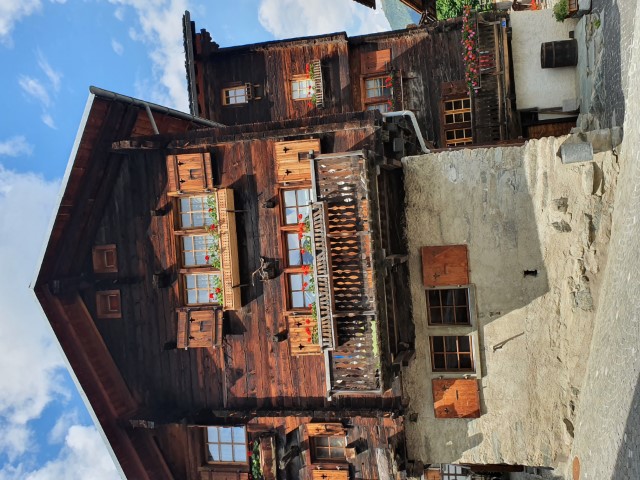 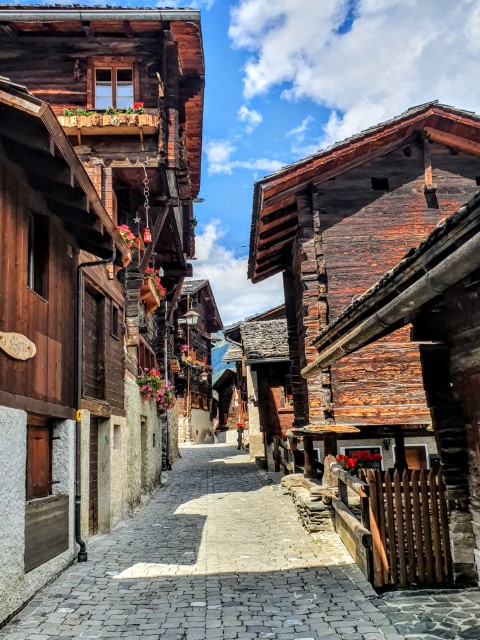 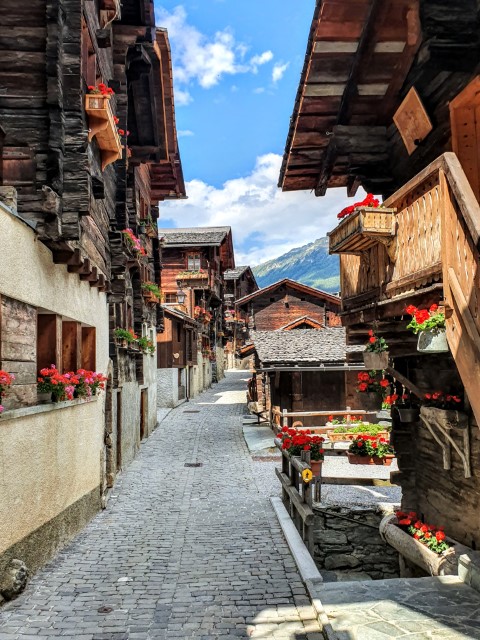 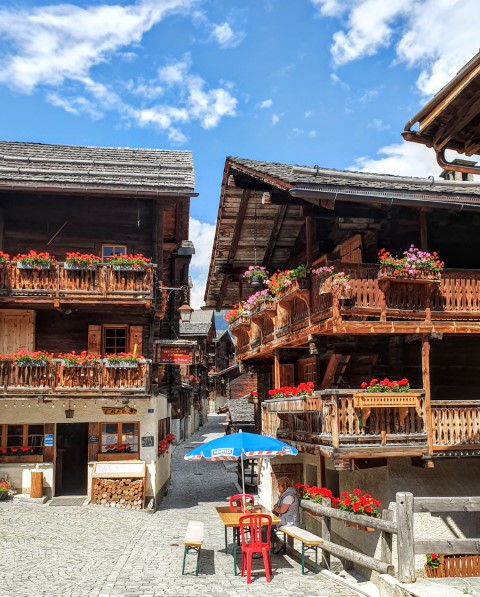 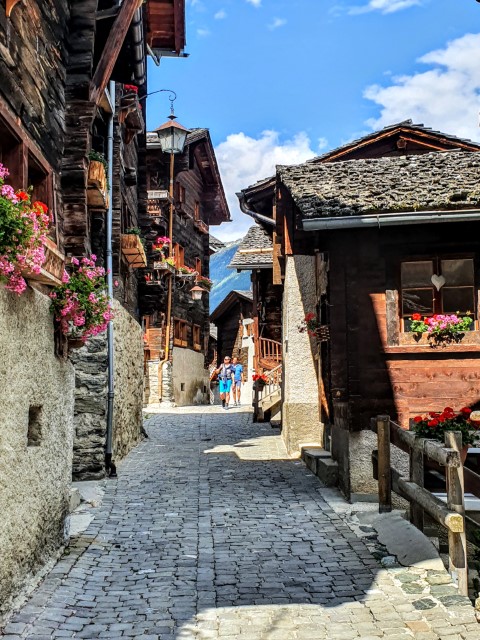 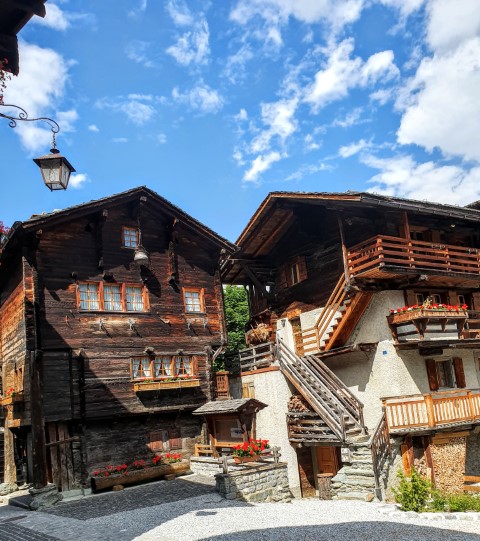 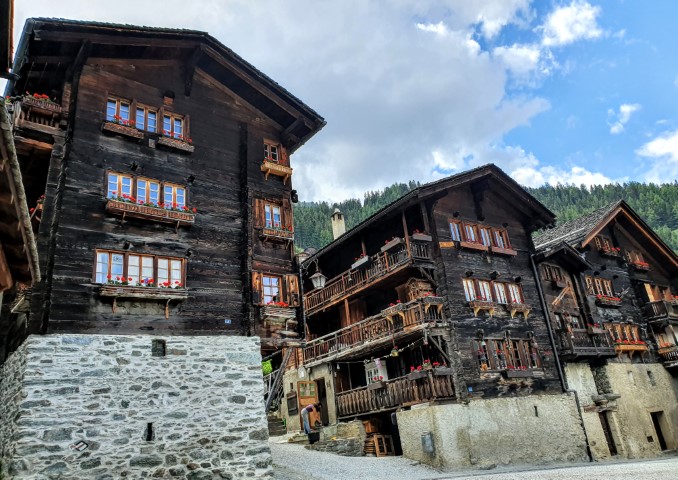 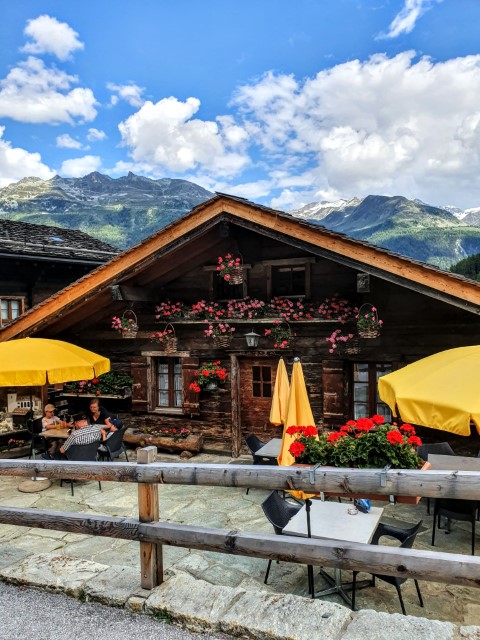 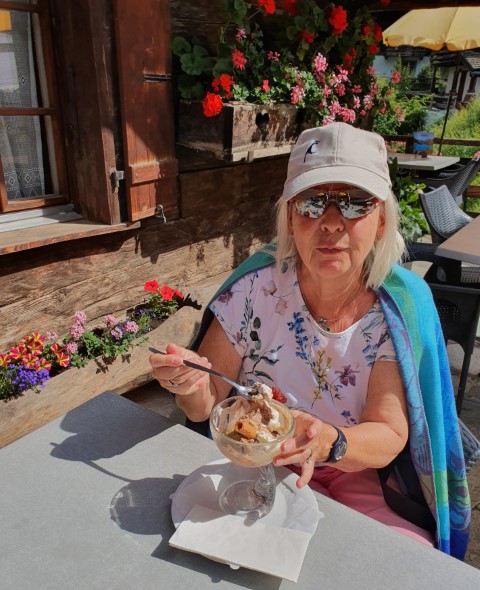 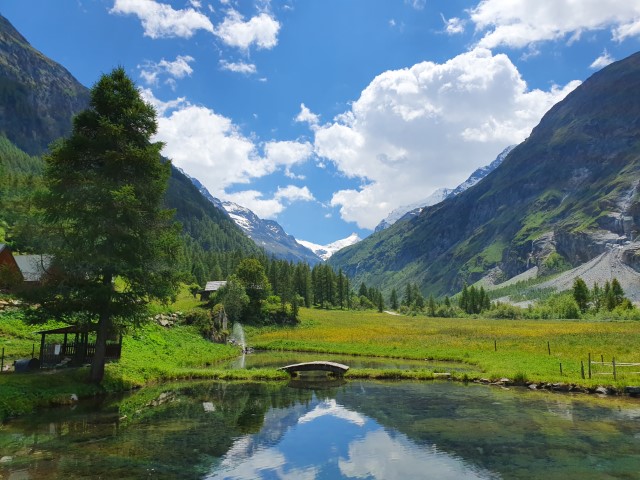 ZINAL
Der Walliser Ferienort Zinal liegt auf 1670 müM zuhinterst im Val d'Anniviers, eingebettet in eine majestätische Gebirgslandschaft.
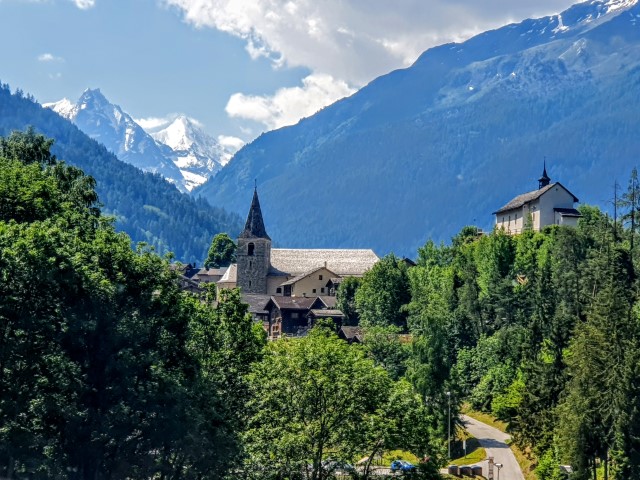 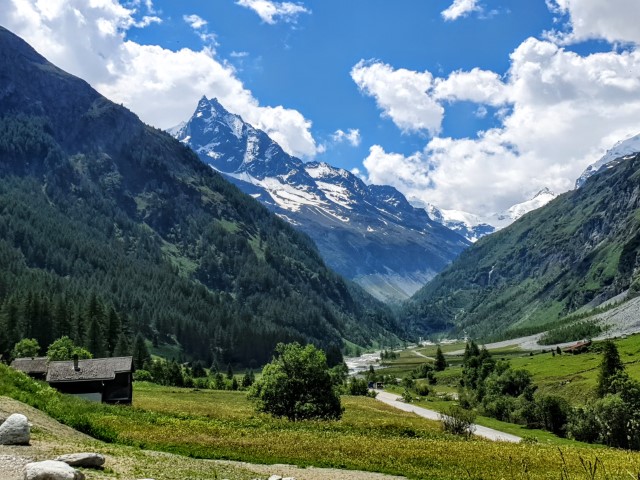 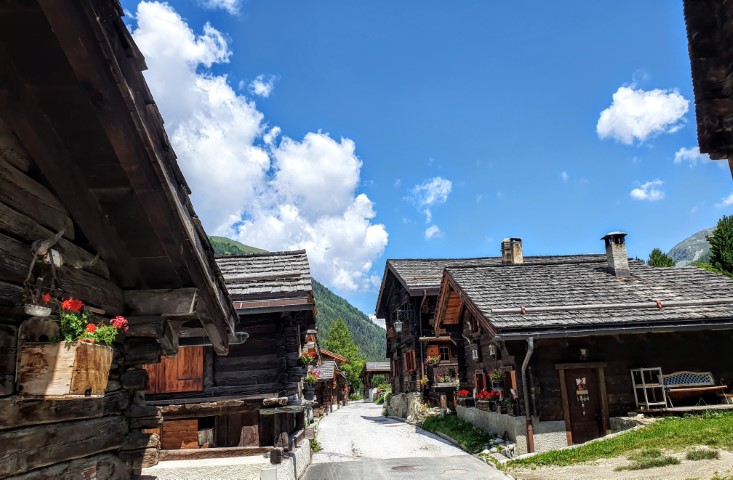 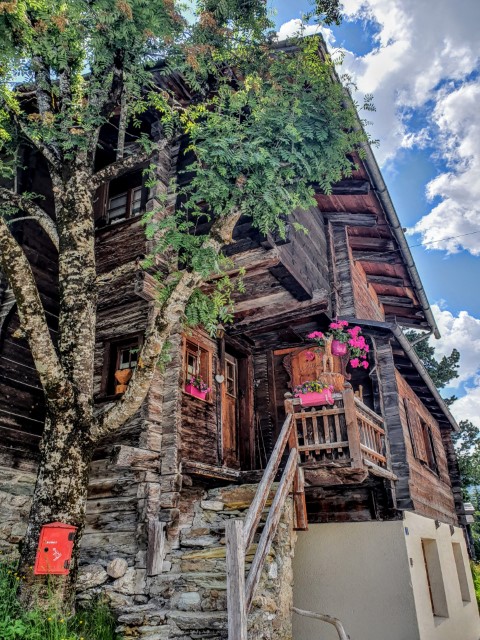 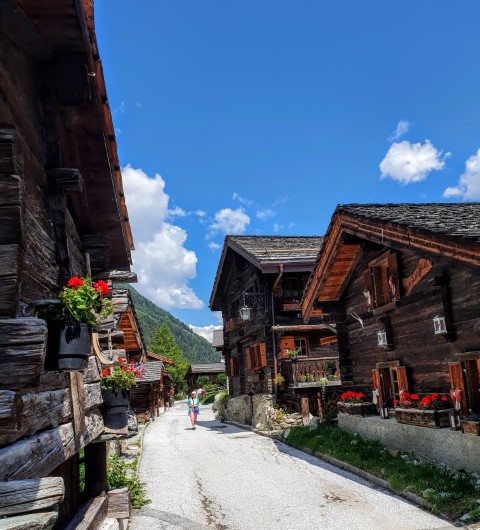 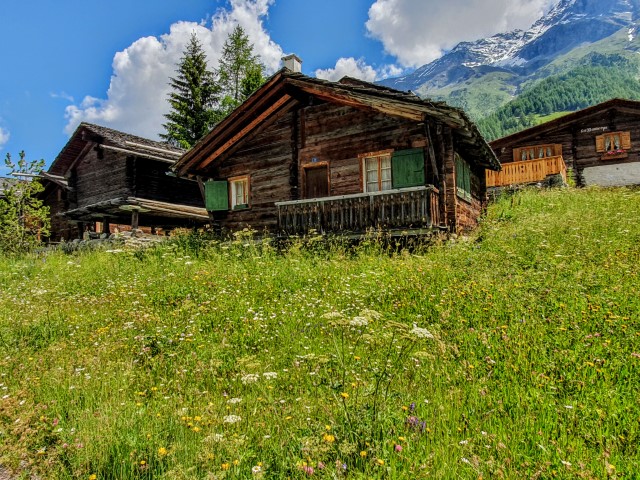 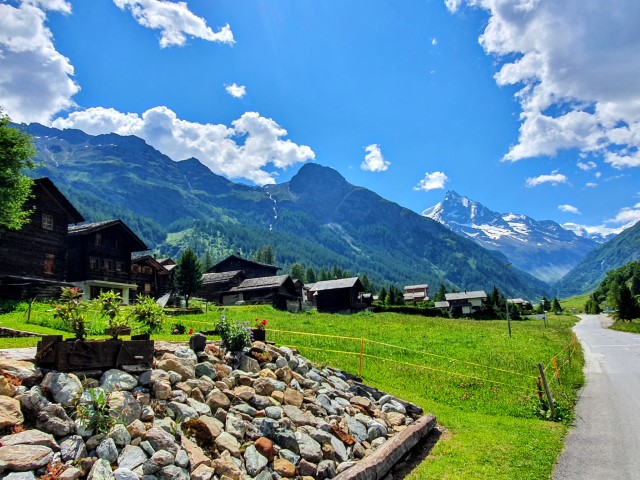 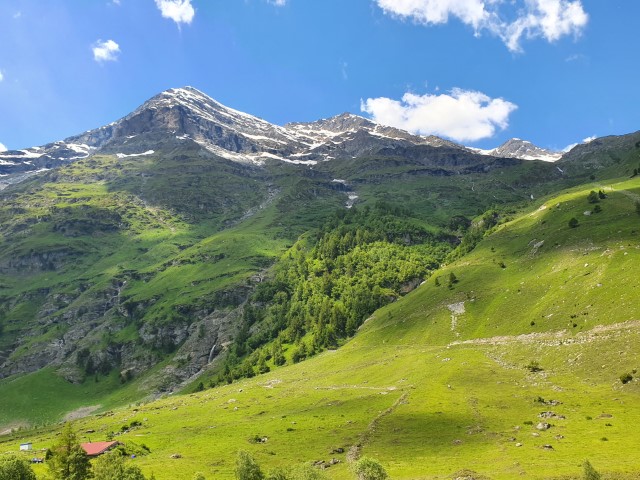 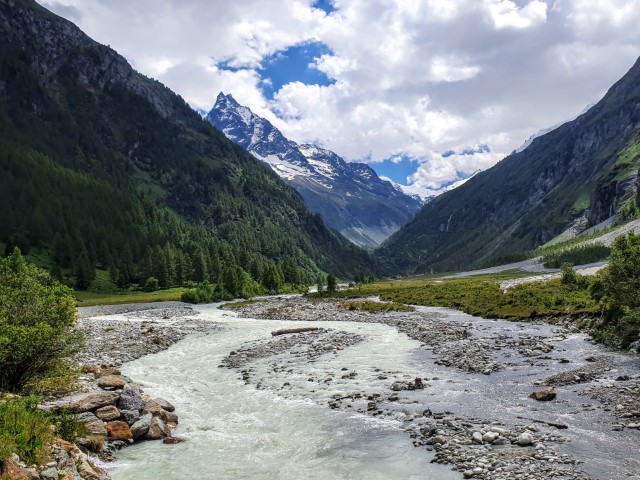